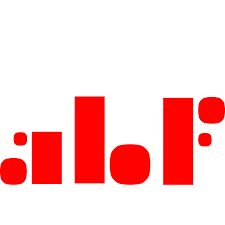 La commission Accessibib
pour une meilleure accessibilité des bibliothèques et du métier de bibliothécaire
Les commissions ABF
Des commissions pour creuser différents thèmes : 
International
Jeunesse
Légothèque
Hôpitaux/Prisons
Illettrisme
Jeux vidéo en bibliothèque
Advocacy
Bibliothèques universitaires/bibliothèques spécialisées
Bibliothèques en réseau
Numérique
…
Les objectifs de la commission
Sensibiliser les bibliothécaires à l’inclusion
Améliorer l’accessibilité des bibliothèques, de leurs services, de leurs collections
Donner une place aux professionnels en situation de handicap
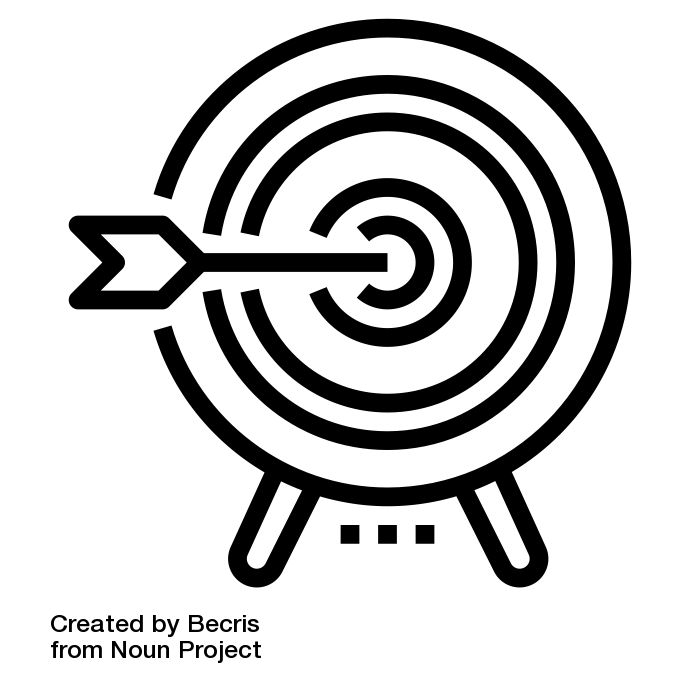 Organisation
10 membres travaillant en bibliothèques territoriales, en bibliothèques universitaires ou dans le domaine de l’accessibilité pour les bibliothèques

Un mode de travail à distance : une réunion en présentiel par an (au moment du congrès)
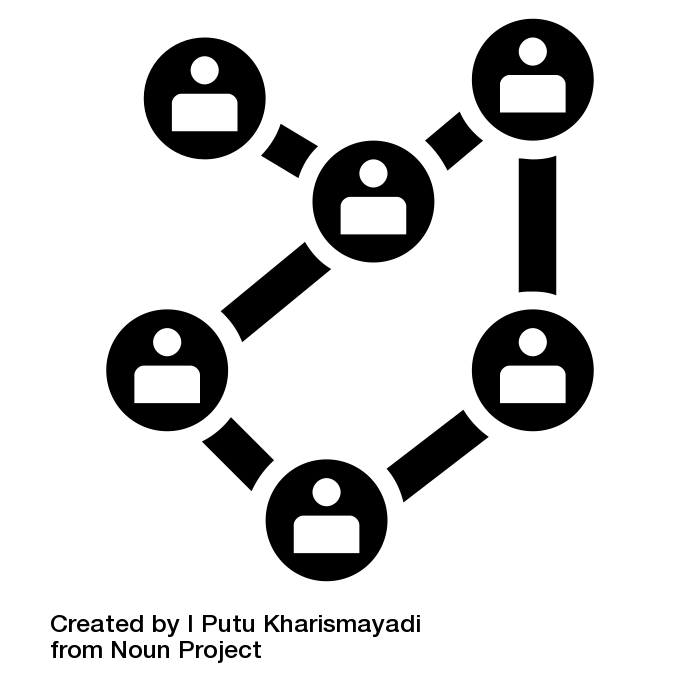 Les actions de la commission
Congrès ABF
2009 – construire une bibliothèque accessible

2011 – la communication accessible

2012 – les bibliothèques : lieux d’accès à la citoyenneté pour les personnes handicapées 

2013 – citoyens handicapés, citoyens connectés
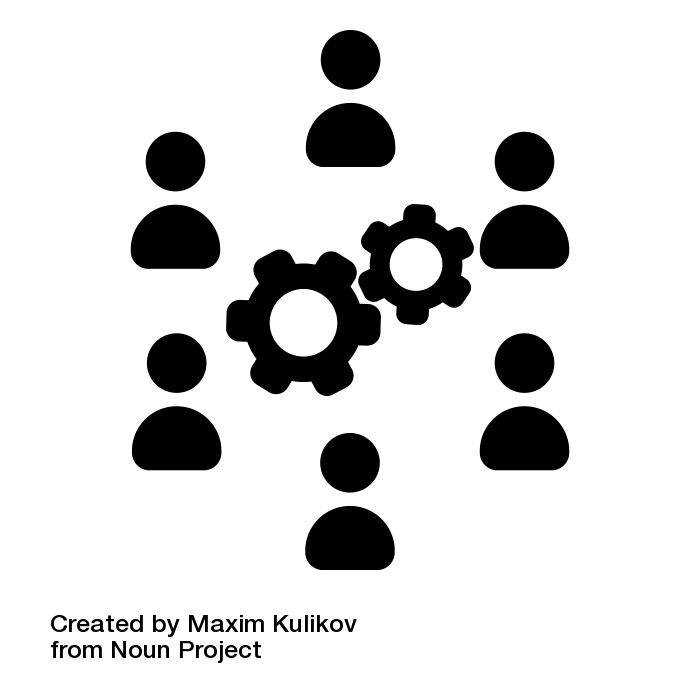 Congrès ABF
2014 -Des métiers et des bibliothécaires différents
2015 - L’intégration de collègues en situation de handicap
2016
Travailler avec des collègues sourds ou le pari de l’inclusion 
Les outils de communication utilisés par les bibliothèques pôles sourds de Paris (interprétation en Langue des Signes Française) 
2017 – L’accessibilité au secours de l’égalité
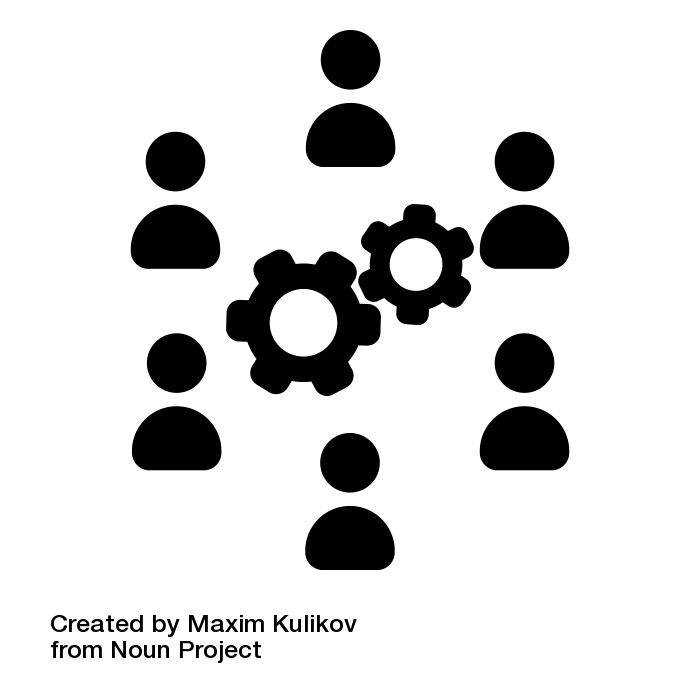 Congrès ABF
2018 – Inclusion : changer les regards, saisir les opportunités – Carte blanche autour des publics dys
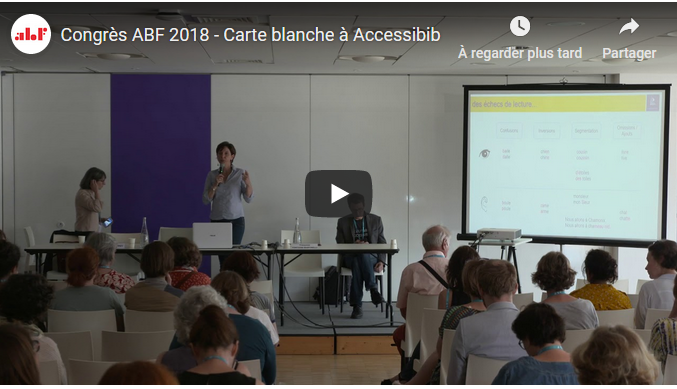 Journées d’études : co-organisation*
2010 – Accessibilité numériques – Rennes (Champs libres)
2011 - Bibliothèques et handicap mental – Toulouse (médiathèque José Cabanis)
2012 – Accueillir les publics sourds en bibliothèque – Paris (BPI)
2014 – Des bibliothèques inclusives : inclure, valoriser, co-construire (partenariat avec Legothèque)
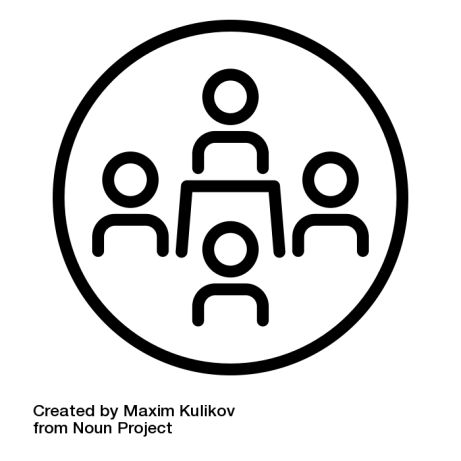 *en particulier BPI/MCC-SLL
Journées d’études : co-organisation (suite)
2015 – Exception handicap : extension de l’accessibilité pour des bibliothèques  plus inclusives – Paris (médiathèque Marguerite Duras)

2017 - Handicap et numérique en bibliothèques : cadres, démarches, outils – Montpellier (médiathèque Emile Zola)
http://pro.bpi.fr/debats-et-journees-detude/handicap-et-numerique-en-bibliotheques--cadres-demarches-outils
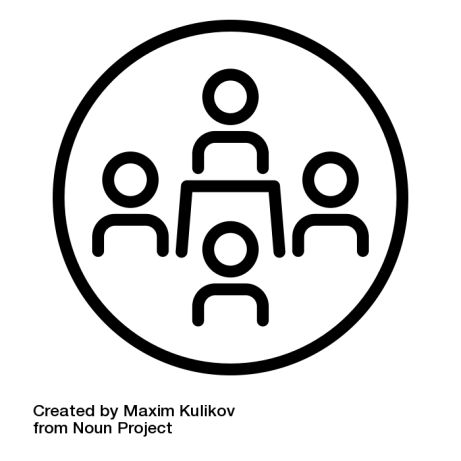 Fiches & outils
10 principes pour une communication accessible 
http://www.abf.asso.fr/4/67/202/ABF/10-principes-pour-une-communication-accessible-a-tous-les-publics

Rubrique « Boîte à outils » du blog de la commission 
Fiches menus DVD – Audiodescription
Bibliographie BD qui font la différence
https://accessibibabf.wordpress.com/boite-a-outils/
Publications
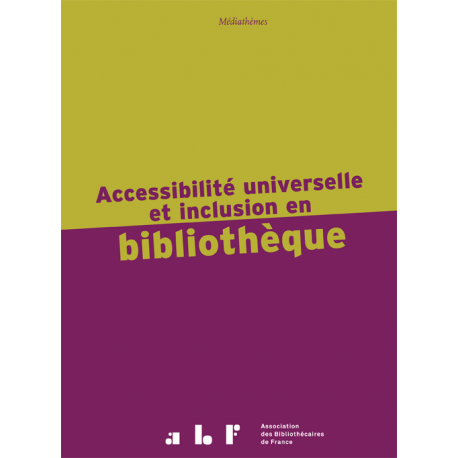 Octobre 2017

Edition d’un nouveau guide « Accessibilité universelle et inclusion en bibliothèque » après le guide « Handicap et bibliothèques » publié en 2009 (2e édition)
Publications
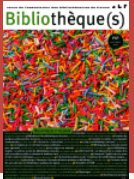 Participation au dossier « Bibliothèques et inclusion », Revue Bibliothèque(s), N° 80, 2015

Accessible en ligne  : 
https://www.enssib.fr/bibliotheque-numerique/index-des-revues?selecCollection=105
Publications
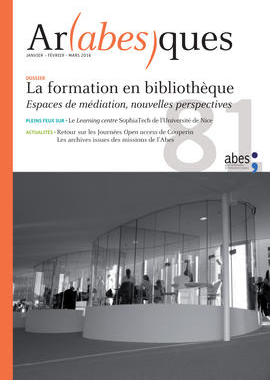 Participation au dossier « La formation en bibliothèque », revue Arabesques, janvier-février- mars 2016

Accessible en ligne  : http://www.abes.fr/Publications-Evenements/Arabesques/Arabesques-n-81
Publications
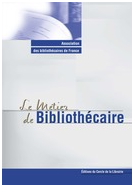 A paraître
Participation à la nouvelle édition du Métier de bibliothécaire  - Editions du Cercle de la librairie. (à paraître en 2019)
Participation à des groupes de travail, interventions en formation
Groupes de travail MCC-SLL

Boîte à outil du numérique en bibliothèque : Fiche-outil n°5 : Accessibilité numérique
http://www.culture.gouv.fr/Thematiques/Livre-et-Lecture/Bibliotheques/Numerique-et-bibliotheques/Boite-a-outils-du-numerique-en-bibliotheque

Baromètre de l’accessibilité numérique
http://www.culture.gouv.fr/Thematiques/Livre-et-Lecture/Actualites/Barometre-de-l-accessibilite-numerique-2016

Exception handicap
http://www.culture.gouv.fr/Thematiques/Livre-et-Lecture/Economie-du-livre/Exception-handicap-au-droit-d-auteur

Edition numérique accessible
Les outils de la commission : page Facebook, blog & carte des initiatives
Nos objectifs
Partager des pratiques 
Faire connaître des expériences
Promouvoir des outils : le facile à lire, le format Daisy
Informer et rendre compte des journées d’études sur l’accessibilité en bibliothèques
Le blog Accessibib
https://accessibibabf.wordpress.com/
Retours d’expériences, compte-rendus de journées d’études, annonces de manifestations, fiches-outils
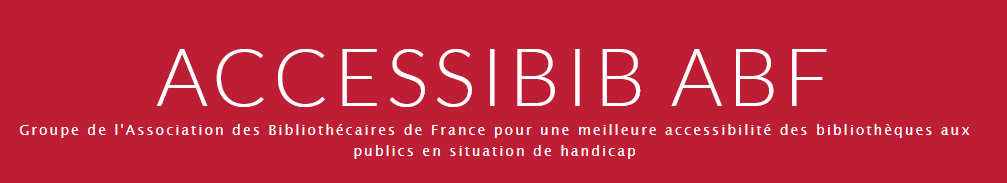 [Speaker Notes: 62734 vues créé en 2014]
La page Facebook
https://fr-fr.facebook.com/accessibib/
Annonces d’événements, veille d’information, témoignages, …
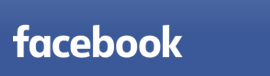 [Speaker Notes: 62734 vues créé en 2014]
La carte des initiatives
Pour faire connaître les initiatives des bibliothèques en faveur de l’inclusion

https://www.google.com/maps/d/u/0/edit?mid=1qsG6XegYJ-RJmbrPXHutdW2dZu7jFqWM&ll=46.232548894580674%2C1.1290406761769418&z=6
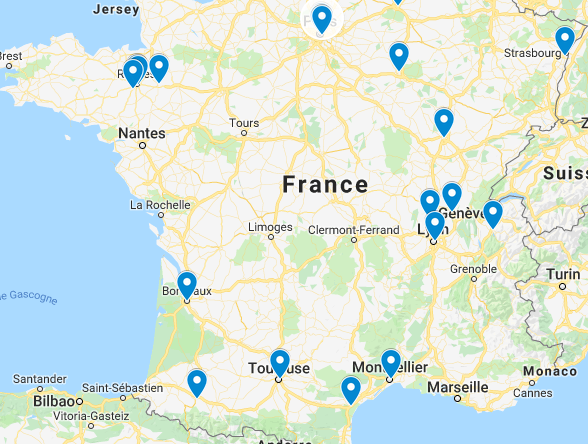 [Speaker Notes: 62734 vues créé en 2014]
Dimensions internationales
Participation d’un membre de la commission à la section IFLA - LSN « Library Services for People with Special Needs » (traduction 

Importance de la dimension internationale sur les évolutions législatives 
Directive européenne UE 2017/1564, qui rend opérationnel le Traité de Marrakech pour l’ensemble des pays membres 

Directive (UE) 2016/2102 du Parlement Européen et du Conseil du 26 octobre 2016 relative à l'accessibilité des sites internet et des applications mobiles des organismes du secteur public : https://eur-lex.europa.eu/legal-content/FR/TXT/?uri=CELEX:32016L2102
[Speaker Notes: Traduction avec la BPI des guidelines Dyslexie]
Actualités de l’accessibilité
Nouvelles dispositions de l’exception handicap : simplification des documents à fournir par l’usager (déclaration sur l’honneur, charte en facile à lire, …)

Transposition du traité de Marrakech dans le droit français : prise de position de l’ABF pour une transposition non limitative
https://www.abf.asso.fr/1/22/781/ABF/-communique-traite-de-marrakech

Baromètre de l’accessibilité numérique : participation au groupe de travail 2018 (avec une proposition : aller plus loin que le simple constat !)
Une conviction  qui nous anime :  
nécessité de respecter la loi, 
en particulier sur l’accessibilité 
numérique
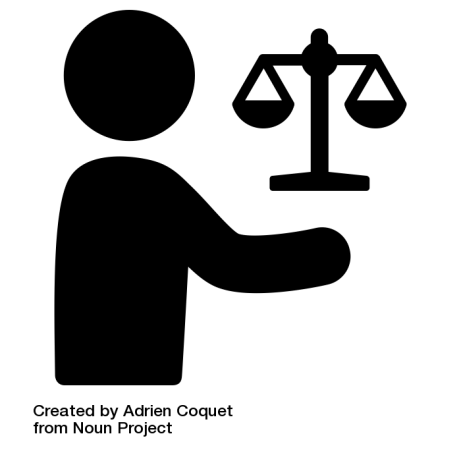 Projets
Réfléchir à un rapprochement avec la commission Hôpitaux/Prisons

Continuer à porter au sein de l’ABF la nécessité d’améliorer l’accessibilité (congrès, publications, …)

Participer à des actions de formation : réseau CRFCB 

Juin 2019 - Pour le congrès 2019, organisation avec Legothèque et la commission Hôpitaux/Prisons d’une bibliothèque vivante sur la thématique 

Mars 2019 - Une journée d’étude avec la BPI et le MCC sur la thématique de la dyslexie
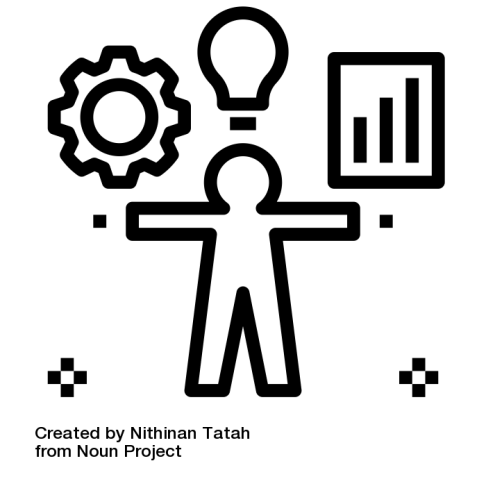 Merci de votre attention ! 





francoise.martinelli@gmail.com
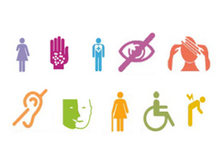